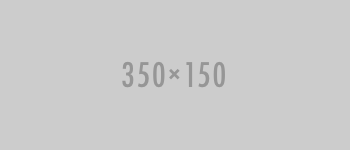 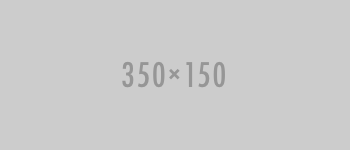 Check